Pacific Perspectives under SAICM on Safetyof Manufactured Nanomaterials
Presented by Ms Imogen INGRAM
from Island Sustainability Alliance CIS Inc. („ISACI“)
PO Box 492
Rarotonga
COOK ISLANDS (Pacific Sub-Region)

Email: imogenpuaingram@gmail.com
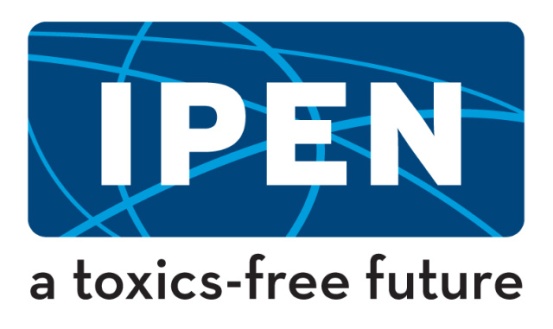 IPEN Nano Working Group
IPEN (International POPs Elimination Network) is made up of over 800 international NGOs from 5 continents.  50 of these, including several in the Asia-Pacific Region,  belong to IPEN‘s nano working group, set up in 2009. 
In 2013 the declaration formulated about workeres health was formulated at a multi-stakeholder meeting.  It is available here: http://bit.ly/169xHWn).    
It called for a precautionary approach by all international organizations (including ILO, FAO, WHO )  and further called for industry to keep workers inform their workers with regard to workplace use of nanomaterials.
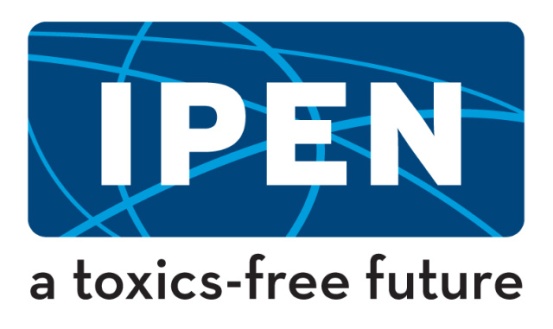 IPEN Information Booklet
IPEN has prepared an information booklet entitled „The Social and Environmental Implications of Nanotechnology Development in Asia-Pacific“, covering each of the  five sub-regions.  It is available for downloading from the sites below: 
http://ipen.org/pdfs/nano_booklet_sept_5.pdf http://www.ipen.org/pdfs/Nanotechnology_en.pdf)
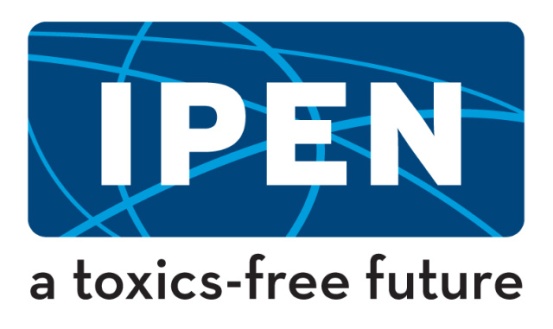 IMPORTANCE   OF  SAICM   FORUM
SAICM has provided the only global forum for discussion of nanomaterials and related issues among Small Island Developing States, developing countries and countries with economies in transition.
Notable achievements have been  the reports  on nanomaterials presented to SAICM OEWG1 and ICCM3 and the inclusion of nano specific activities in the Global Plan of Action.
Thanks to UNITAR for enabling partici-
      pation of Civil Society, and to NANOTEC
      for our excellent meeting arrangements
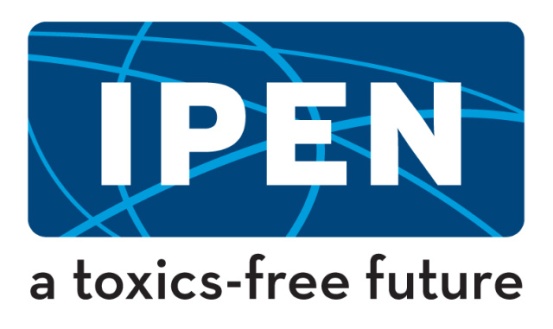 Great Expectations for Use of Nanotechnology – And Reality Check
Initially, nanotechnology offered technical solutions to environmental issues.   Suggested applications included remediation of contaminated soils e.g. zero-valent iron); cheap potable water treatment; effective wastewater treatments; energy production and storage; delivery of medical drugs in cancer treatment.
In reality  the applications have been mostly 
       product-oriented e.g. odorless and stain 
       resistant textiles, cosmetics, better performing
       sport equipment etc…
The rationale for governments to use nano
     solutions is avoidance of future budgetary costs
     caused by poor health and ecosystem damage.
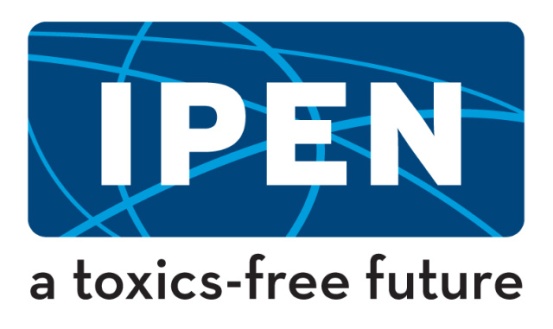 Reasons for Caution With Regardto Manufactured nanomaterials
HazMat suits and hermetically-sealed laboratories required when working with nanomaterials because of the danger of ingesting nanoparticles
Toxicology of manufactured nanoparticles to human health and the environment varies greatly when comparing the bulk form with the manufactured nanomaterial e.g. titanium dioxide
Some carbon nanotubes act like asbestos
Some nanoparticles have shown severe toxicity to fish species and 
        freshwater ecosystems
Exposure to silver nanoparticles in young males affects
         sperm quality
Some nanoparticles crossed the  blood-brain barrier,  
        and others transfer through the placenta to the foetus
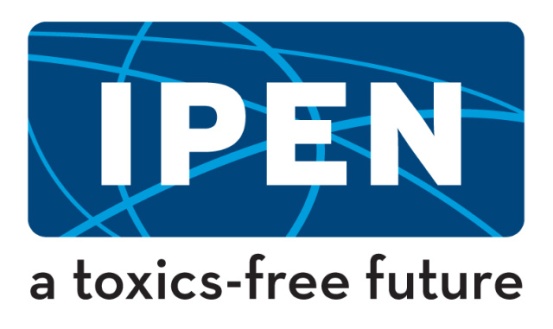 WHAT WE  DO  & DON’T KNOW ABOUT SAFETY OF   NANOMATERIALS
Studies have shown that there are unwanted effects, but not enough is known about how to evaluate them or how to anticipate and counteract them
Environmentally-sound disposal of products containing manufactured nanomaterials has not been adequately addressed
Given this uncertainty, authories owe their citizens
      a duty of care and should foster full life-cycle 
      management of products containing 
      manufactured nanomaterials
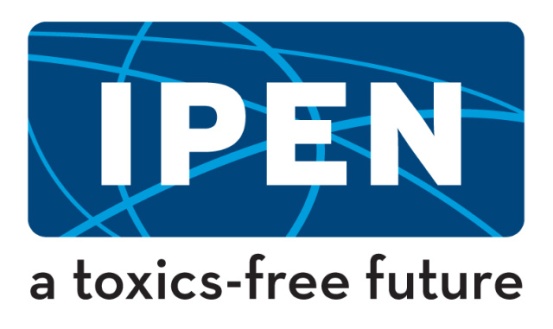 DECLARATION   ON  NANOMATERIALS
In 2013, IPEN CSOs participated at a seminar held in Latin America about the impact on workers of nano development.  It was attended by  social scientists, chemists and physicists,  trade unionists and a lawyer.   
A joint declaration was formulated, which has received wide support.  It called for a precautionary approach by all international organizations (including ILO, FAO, WHO ) with regard to the impact of nano on workers; further, it called on  industry globally  to inform their workers when using nanomaterials.
The declaration is available here: http://bit.ly/169xHWn)

Similar declarations were made in other regions, 
        including Africa.
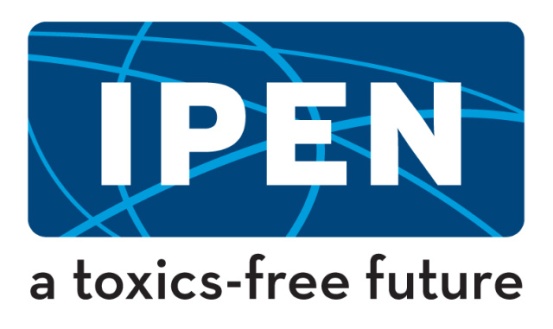 RELEVANCE OF THE REGIONAL RESOLUTIONS TO PACIFIC SMALL ISLAND STATES
The main focus of these resolutions was: 
To uphold the principle that if there is no data, then there is no market
No nano wastes for countries which cannot deal with them appropriately
Implementation of precautionary regulatory framework
Enabling countries & consumers to have the Right to know about products containing manufactured nanomaterials.  As importer countries, Pacific SIDS could use the Global Harmonized System for Customs Tariffs to 
identify such products [pictograms like the“Nano
       Mark”  would be effective, after certification]
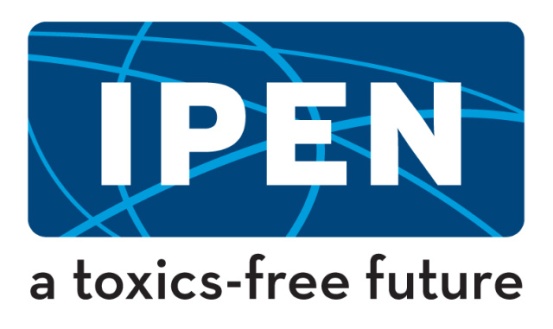 PACIFIC SIDS  NANO ISSUES Page 1
Yesterday‘s presentation on wastewater indicated that there is insufficient data regarding the impact on human health & the environment.   Pacific SIDS do not have the capacity to deal with treatment of discarded products containing nanomaterials in an environmentally sound manner., so more research is needed.
Proper treatment of nanoparticles in wastewater are of special importance to Pacific SIDS.   First, tourism is a significant revenue earner for Pacific SIDS, but a lot of wastewater is generated by this sector.  Wastewater treatment is focused mainly on bacterial pollution but remediation of  chemical pollution 
(including nanoparticles) is needed e.g. Agricultural
pesticides; nanosilver from washing textiles
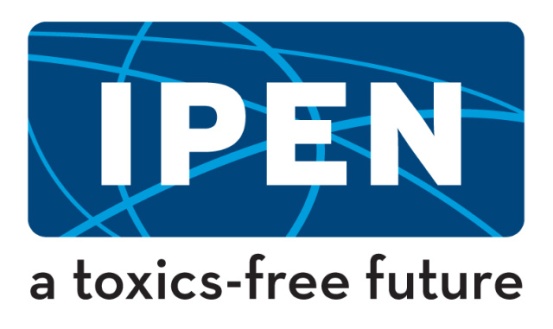 PACIFIC SIDS  NANO ISSUES Page 2
There is now evidence that nanoparticles are being detected in 
       fish, which we rely on for our  daily protein.  We would like
       biomonitoring of fish in order to determine if there is a 
        threat to food security and also to ensure measures are taken to reduce
       exposure from traditional food sources.   
Many Pacific SIDS give licences to distant fishing nations for commerical
       fishing in their EEZ.  The majority of the tuna fish on the Tokyo fish
       market comes from the Pacific.     So international consumers should
       also be assured that the fish on their plate is of good quality.
Marine plastic debris is also a concern to Pacific SIDS because the breaking of waves on barrier reefs can create nanoparticles in the
       that  contain residual  POPs or heavy metals from the
       colours in the plastics.  Current collection activities
      now taking place in the Indian Ocean need to be 
      expanded to the Pacific Ocean.
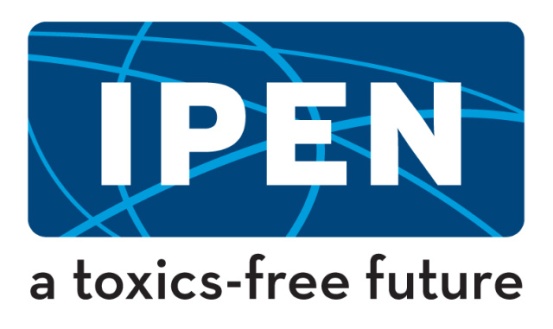 PACIFIC SIDS  NANO ISSUES Page 3
Canadian research [see Canadian Chemicals News, Nov/Dec 2014] indicates that wastewater ultrafiltration does not pick up all nanoparticles; and then there us the problem of what to do with them after they have been captured.  Common practice is to spray dried sewage sludge on agriculture fields, which results in return of the pollutant to the environment.   The implication is that nanoparticles in freshwater system will drain into the ocean,where they are circulated  and become ingested by the fish that we depend on for daily protein.
Reduction of marine pollution is one of the features of SDG#14, a stand-alone goal for the protection and promotion of oceans that  is of high
        importance to Pacific SIDS.   It will be negotiated as part of the
        17 Sustainable Development Goals  later this s month in 
        New York the Summit will be held on Post-2015 Development
        Agenda.
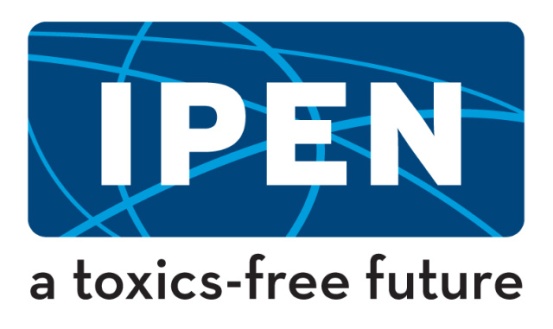 GUIDELINES  TO CREATE PRECAUTIONARY FRAMEWORK FOR  NANOMATERIALS
More is required in terms of political will and financial commitments to implement the collaborative actions in the Global Plan of Action that were recommended at ICCM3.
Discarded products containing nanomaterials need to be treated as hazardous wastes using BAT-BEP, in
     parallel with efforts to draft the legal and technical
     guidelines to establish a precautionary 
    framework for safer use.
    THANK YOU FOR LISTENING !
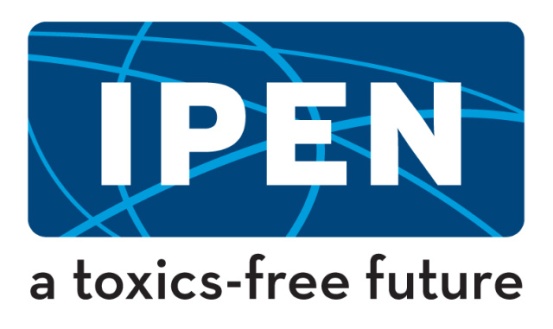